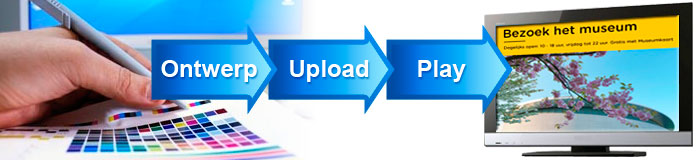 Tekst voor Portrait opstelling
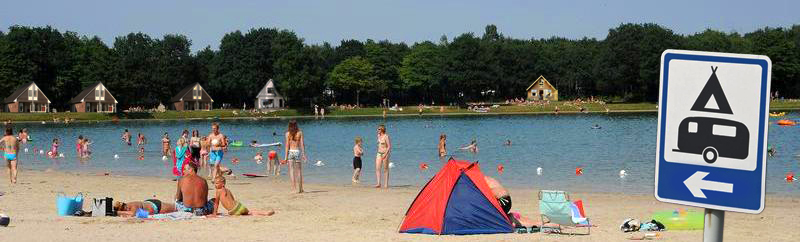 Uw vakantiepark (vast op achtergrond)
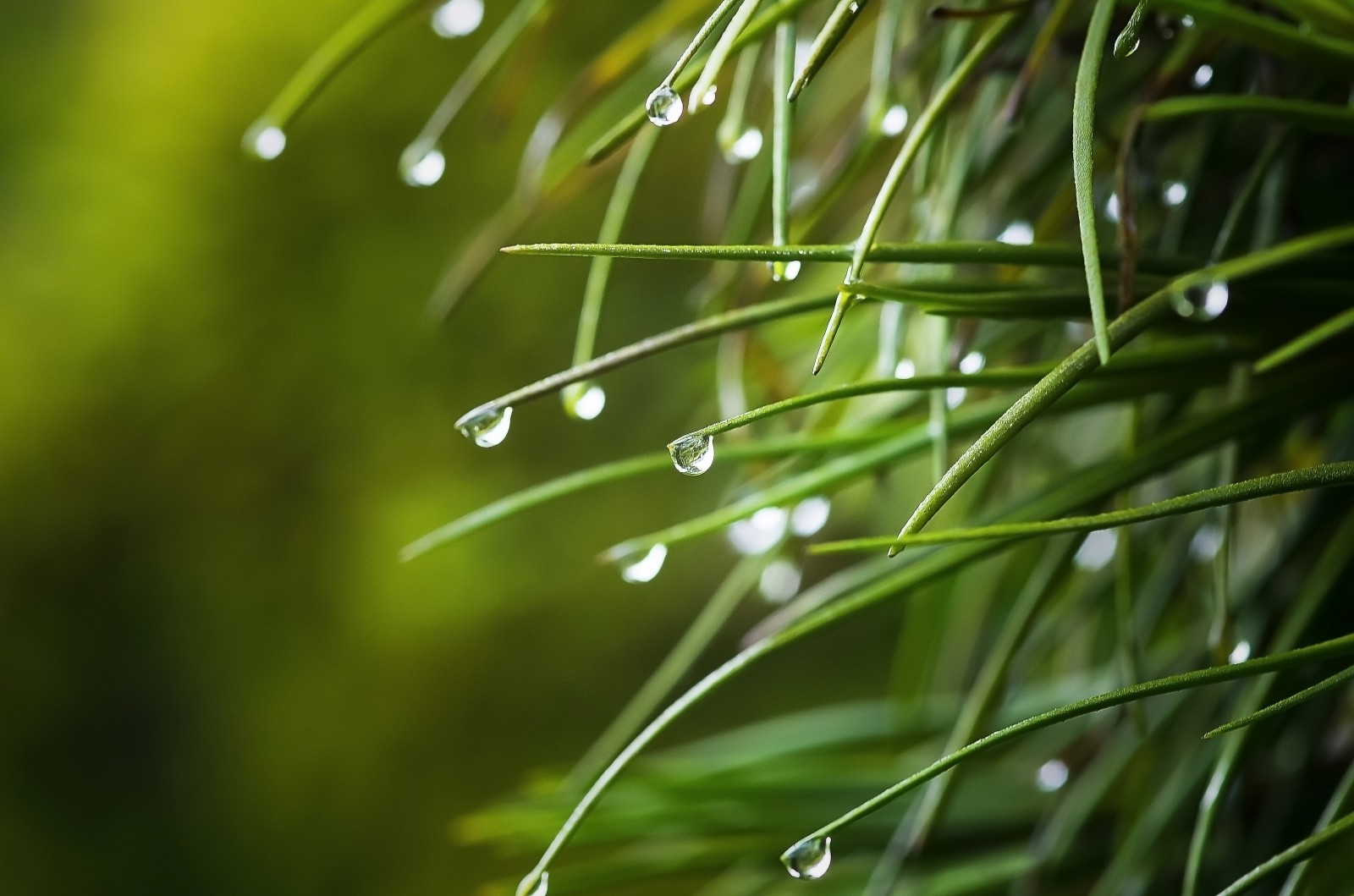 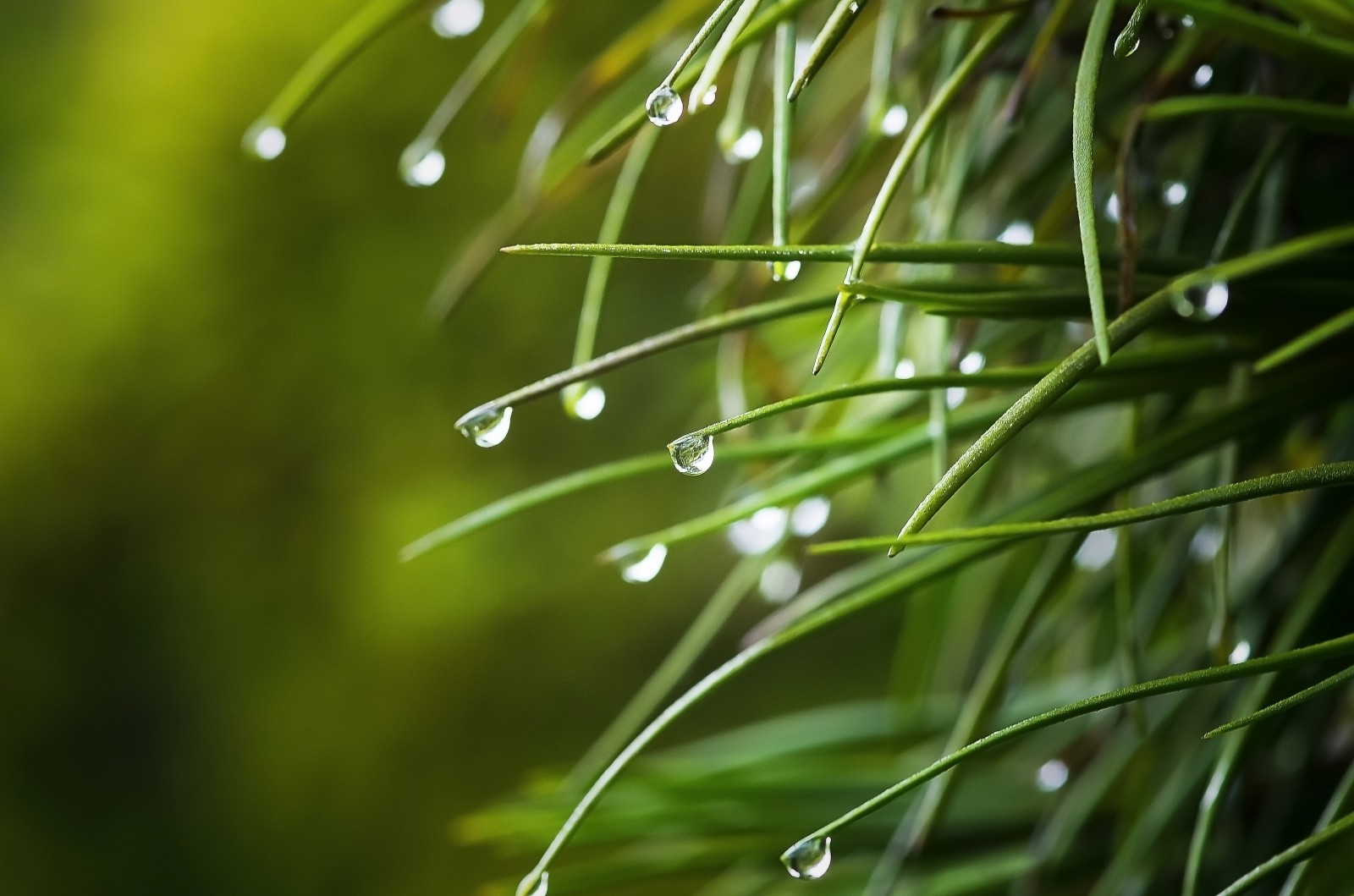 Positie van de kopregel; kleur, grootte 
en lettertype aangeven

Positie van de subkop; kleur, grootte en lettertype 
Aangeven (niet verplicht)

Positie van de standard tekst; kleur, grootte en lettertype 
aangeven
Beeldformaat 1920 X 1080.
Sla Dia 12 (basis)  op als JPG bestand en plaats deze 
als achtergrond in uw tekstpagina.
Foto is niet verplicht.
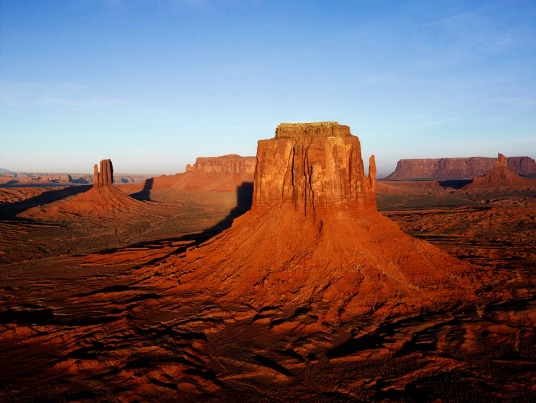 Positie en grootte van 
foto aangeven
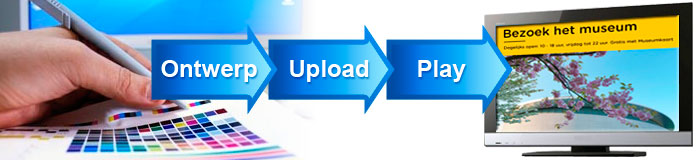 Tekst voor Portrait opstelling
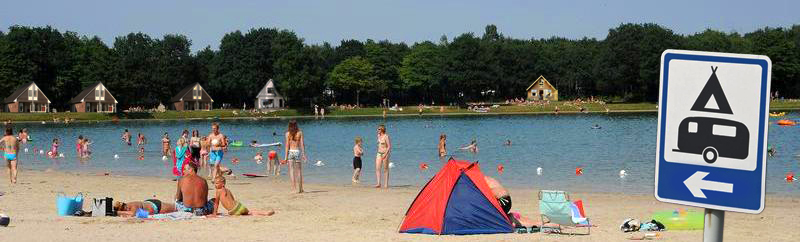 Uw vakantiepark (vast op achtergrond)
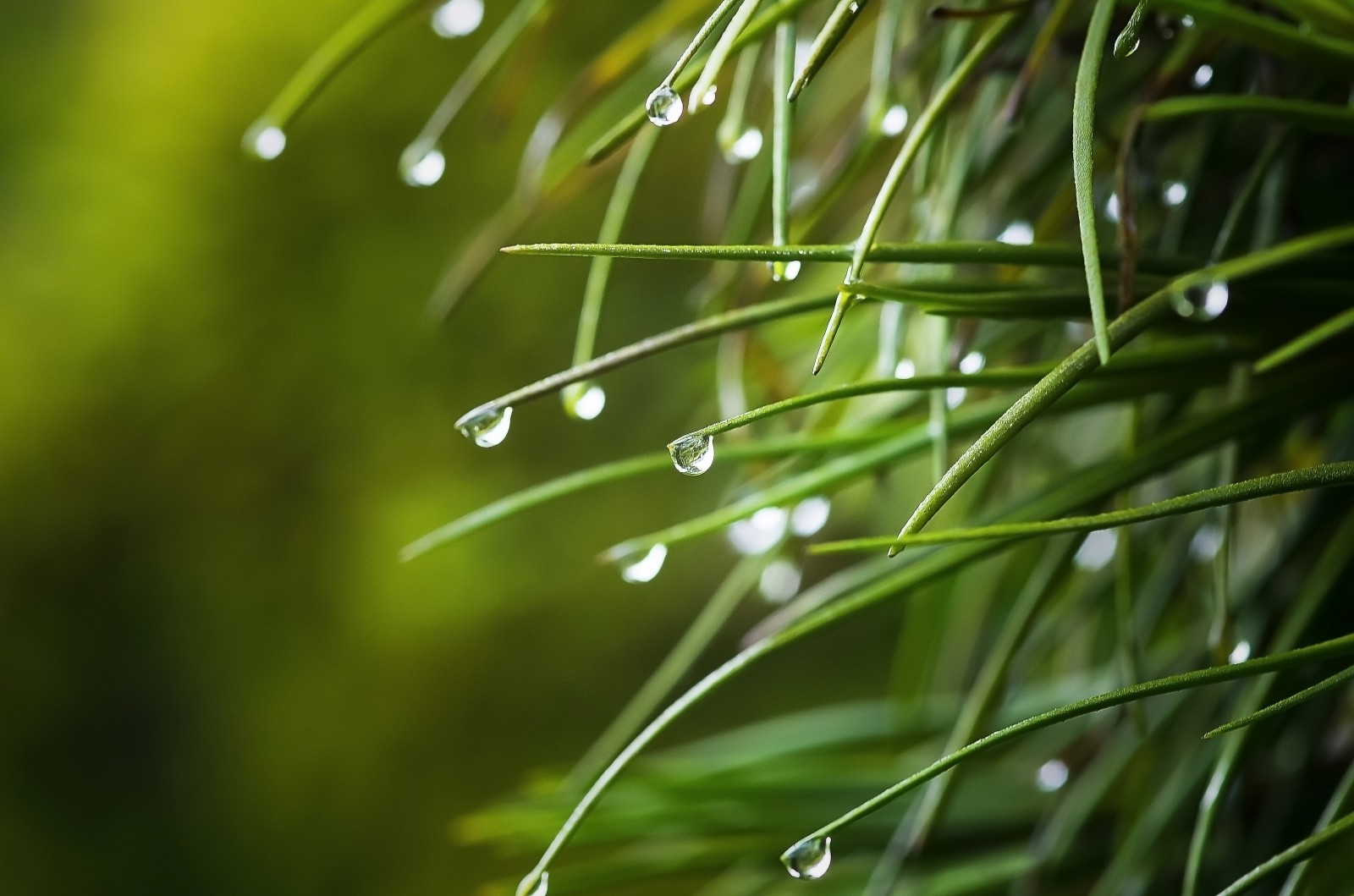 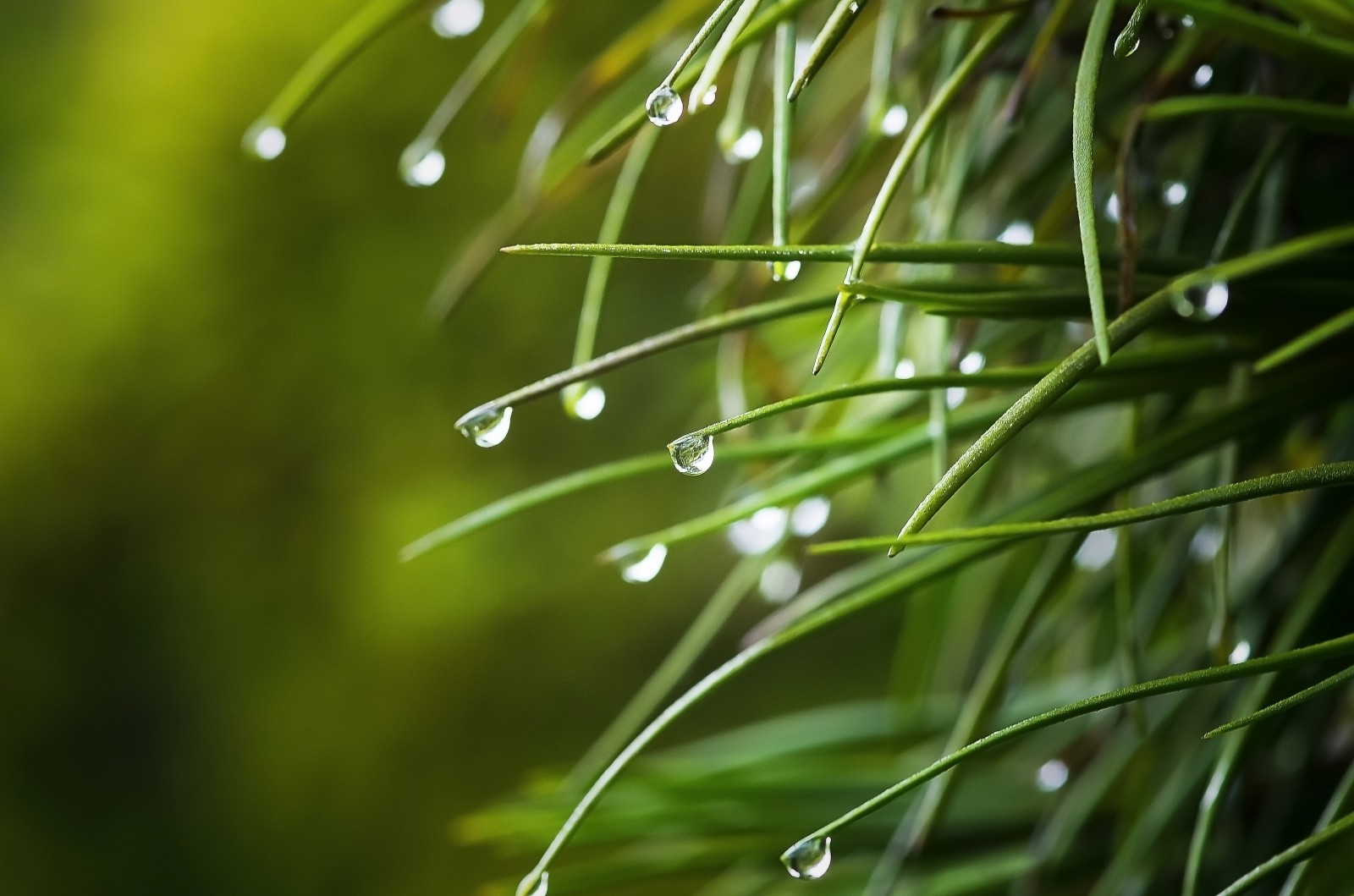 Positie van de kopregel; kleur, grootte 
en lettertype aangeven

Positie van de subkop; kleur, grootte en lettertype 
Aangeven (niet verplicht)

Positie van de standard tekst; kleur, grootte en lettertype 
aangeven
Beeldformaat 1920 X 1080.
Sla Dia 12 (basis)  op als JPG bestand en plaats deze 
als achtergrond in uw tekstpagina.
Foto is niet verplicht.
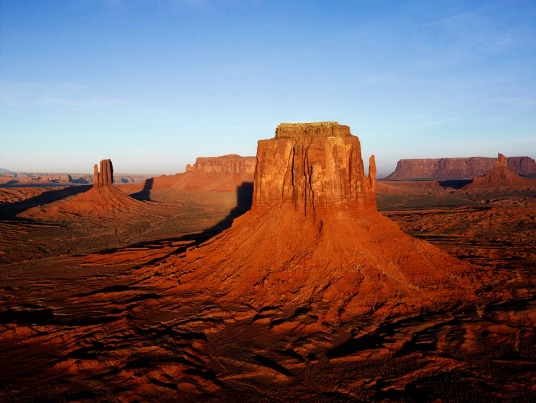 Positie en grootte van 
foto aangeven